ГБПОУ «Осинский колледж образования и профессиональных технологий»
Современные инновационные технологии в индустрии питания
Разработала преподаватель Хамматова Л.Ф.
ФЬЮЖН кулинария
Кухня фьюжн
(от англ. интеграция, объединение, слияние, сращивание) – это неожиданное направление, появившееся в результате всемирной глобализации.
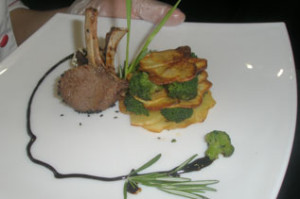 Общепринятые признаки кухни фьюжн
Легкость блюд
Использование легких, низкокалорийных продуктов
Изысканность сочетаний
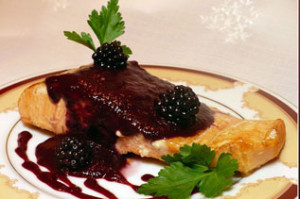 Четыре особенности кухни фьюжн
Совмещение в одном блюде
Высокое качество всех применяемых продуктов
Применение специй в большом количестве и во всем многообразии их комбинаций
Пестрая подача блюд кухни фьюжн
Печенка тушеная  с виноградом
Рыба  тушеная  с какао с грибами
АРОМАДИСТИЛЯЦИЯ
Технология Аромадистилляции
Новое направление в аромакухне. Процесс основан на различной способности веществ переходить в парообразное состояние в зависимости от температуры и давления.
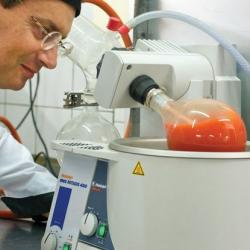 Например, возьмем пюре из измельченных в мелкую фракцию плодов клубники с добавлением кайенского перца. Этот натуральный состав представляет собой водянистую кашицу. При помещении в аромадистиллятор и нагреве колбы до температуры +60 °C в течение 120 минут мы получим жидкий аромаэкстракт, суспензию из воды, масел и летучих веществ со вкусом клубники и легким привкусом перца.

Применения данного продукта:
• добавление в кондитерские кремы;
• добавление во фруктовые салаты;
• добавление в блинное тесто;
• добавление в овощные салаты;
• другое.
ФУДПЕРИНГ
Слово «фудпейринг» относительно недавно перевернуло весь мир кулинарии с ног на голову. 

Основная идея фудпейринга — скомбинировать максимально подходящие друг другу запахи и вкусы. 

Привлёк внимание к этой новой идее Хестон Блюменталь, шеф-повар ресторана The Fat Duck. Он заметил, что солёные продукты  отлично сочетаются со сладкими. Потом он начал экспериментировать и обнаружил, что белый шоколад идеально сочетается с икрой.
	Многие изучают основы фудпейринга для того, чтобы удивлять гостей. Многие сочетания мы знаем с самого детства – утка и клюквенный соус, пломбир и шоколад, сыр и помидоры. Но что насчет новых, оригинальных сочетаний?
12
1. Первое место заслуженно забирает сочетание свекла+сливки+ваниль(крем) и… копченая рыба.
Да-да, не спешите удивляться. Этот вкус достаточно трудно представить, но при правильном комбинировании таких продуктов в итоге получается очень необычное и вкусное блюдо.
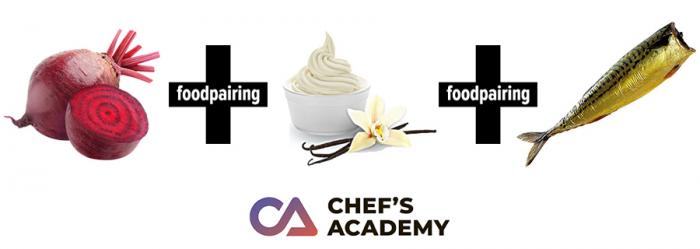 13
Сырая оленина, можжевельник и облепиха
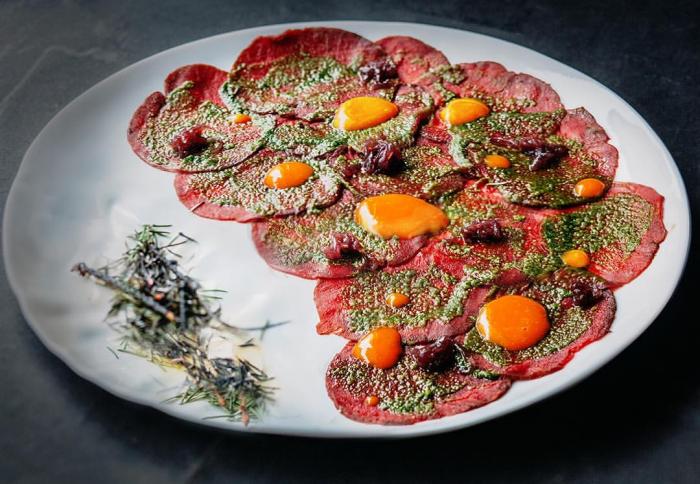 14
Судак + ревень, маринованный в сладком апельсиновом фрэше + вяленые помидоры черри.Благодаря кисло-сладким нотам вкус рыбы раскрывается
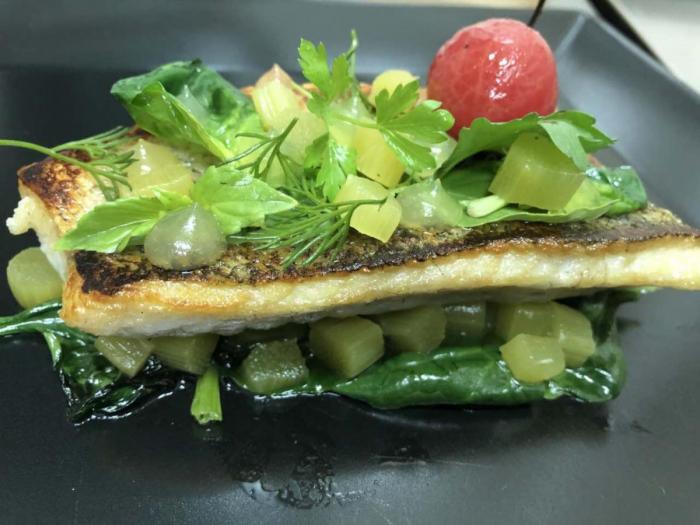 15
Клубника, черный шоколад, свежий базилик и бальзамический уксус.
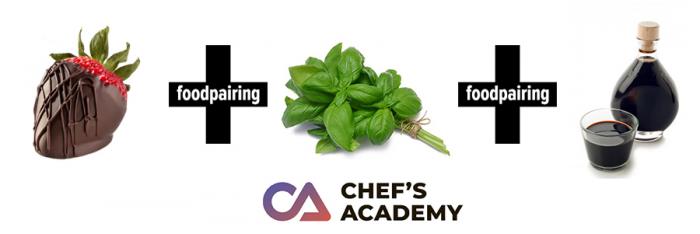 16
Фудпейринг - это источник вдохновения, творчества и кулинарных шедевров для профессиональных поваров.
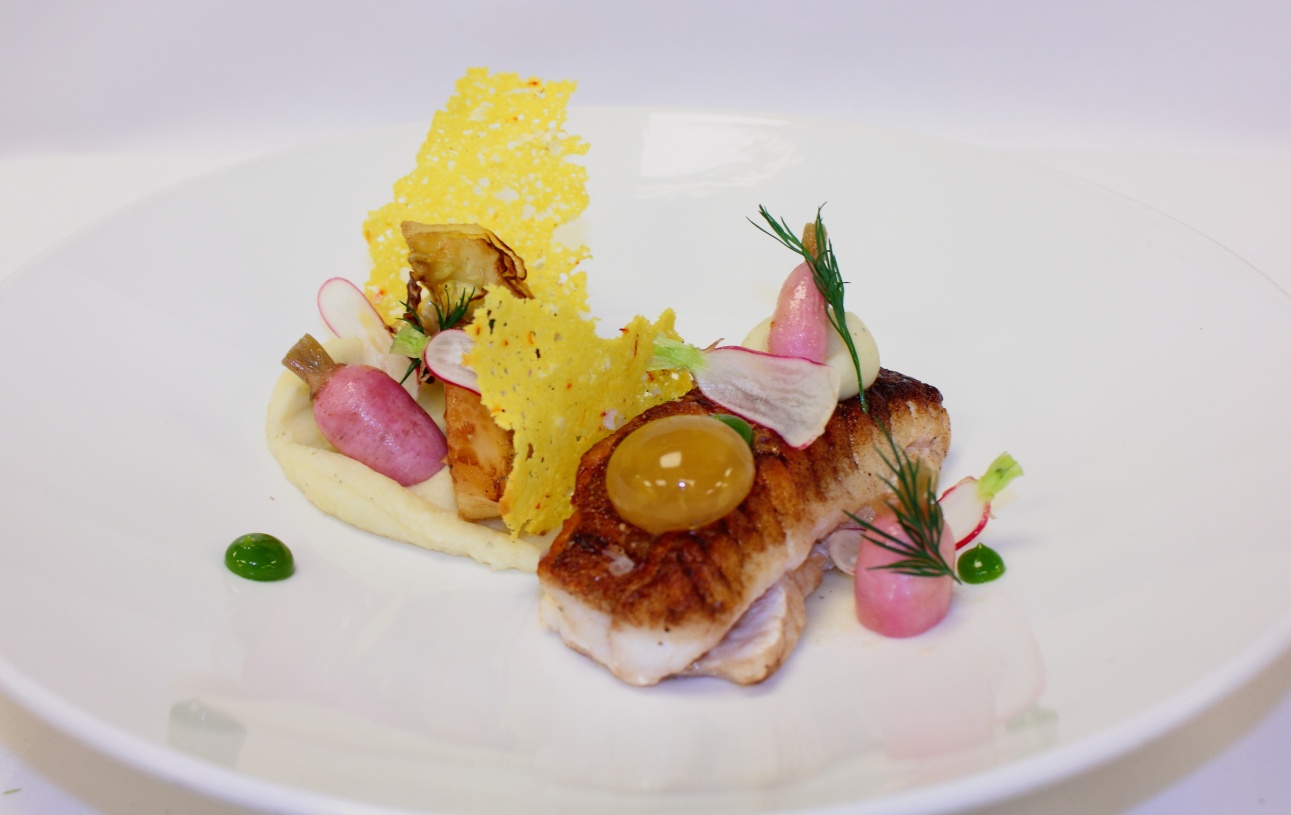 АРТ-ВИЗАЖ
Арт – визаж- это искусство в украшении блюд
АРТ – ВИЗАЖ представляет собой разновидность карвинга, но в своих характеристиках это два разных понятия .
Карвинг – это резная работа, орнамент по овощам и фруктам, составление из них украшений для сервировки столов при обслуживаниях ,банкетах на предприятии общественного питания
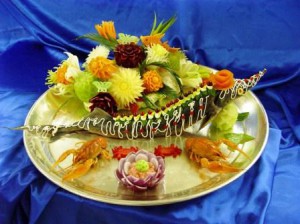 Арт-Визаж–кулинарное искусство профессионально украшать блюда.
Если приготовленное блюдо выглядит изысканно и красиво, оно привлекает больше внимание посетителей,такое блюдо возбуждает аппетит.
Холодные закуски
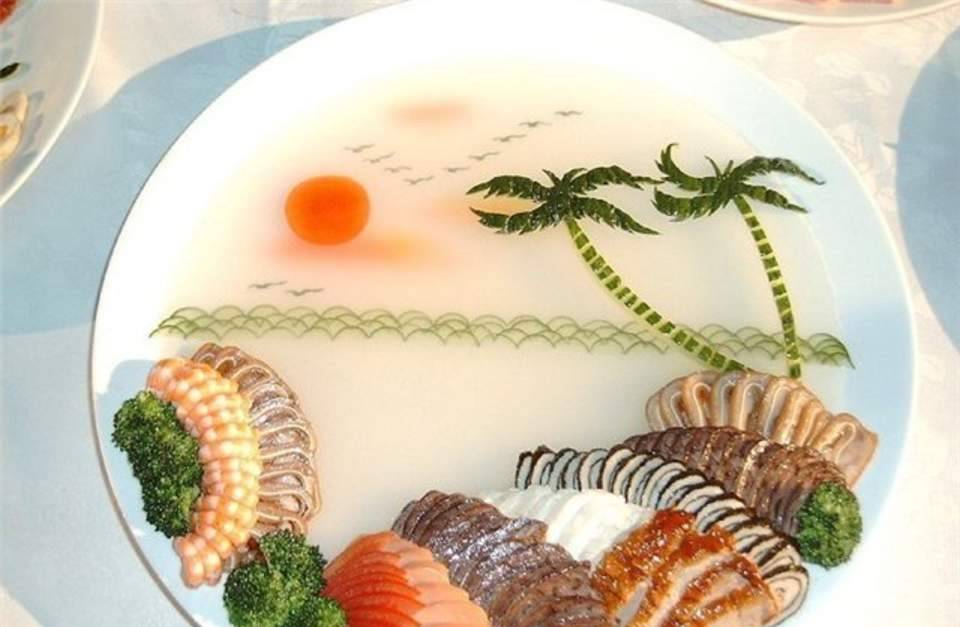 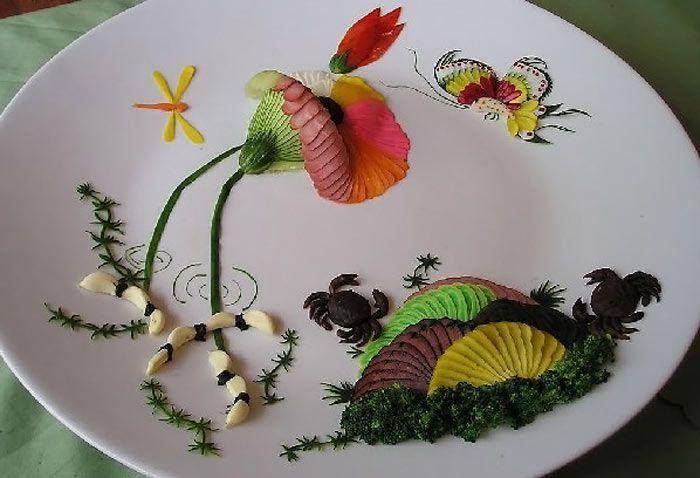 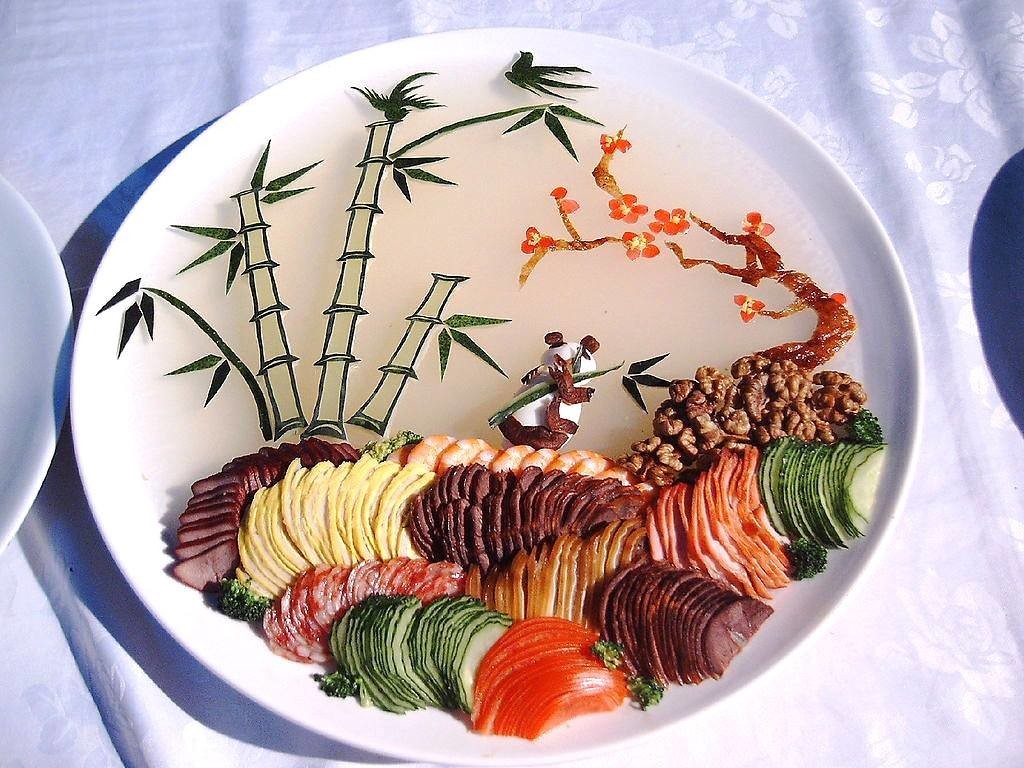 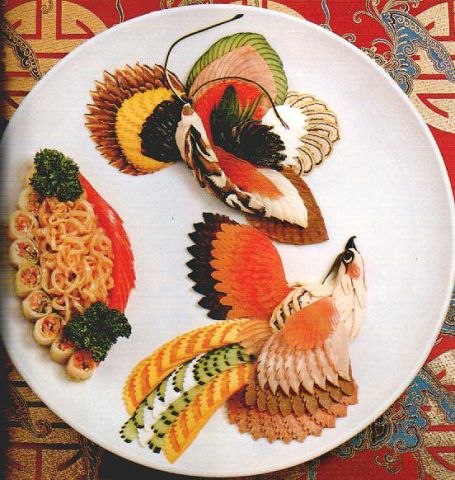 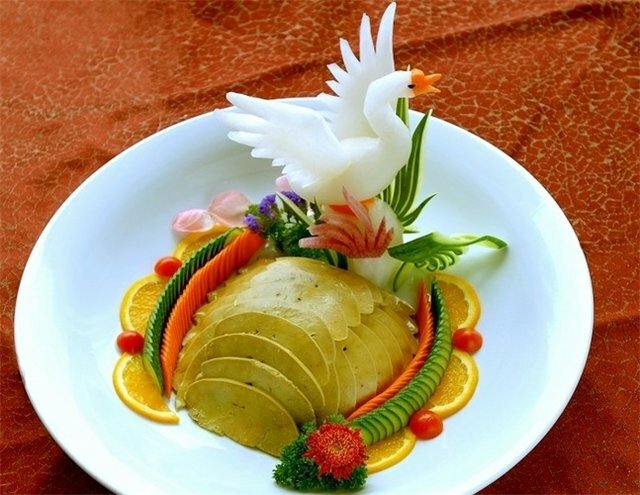 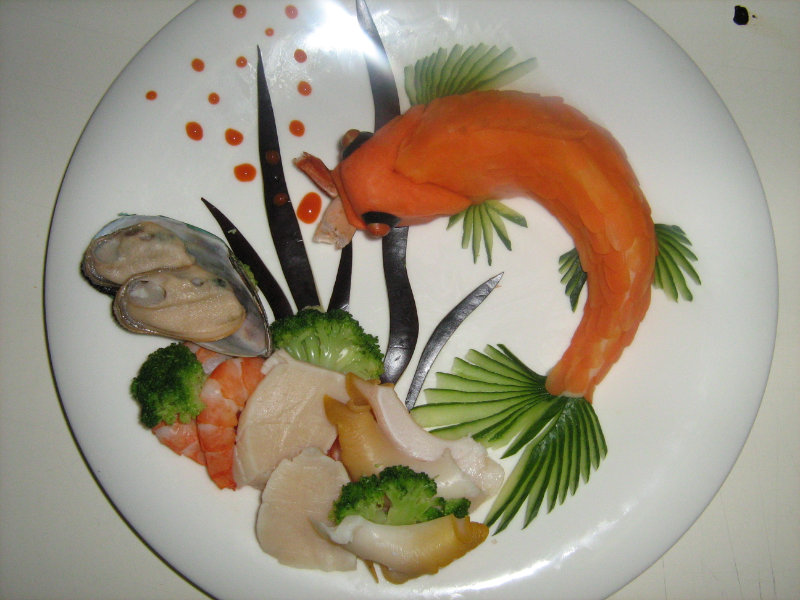 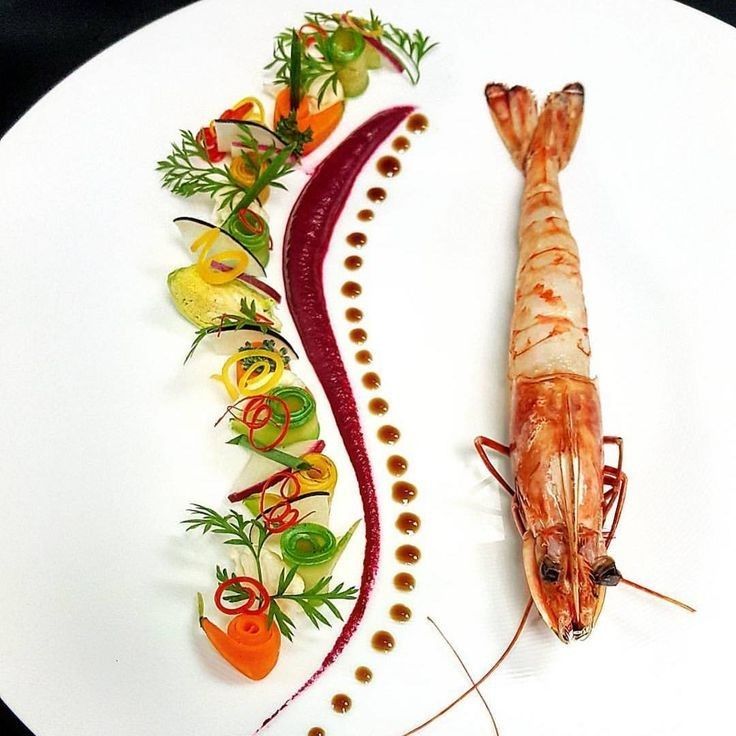 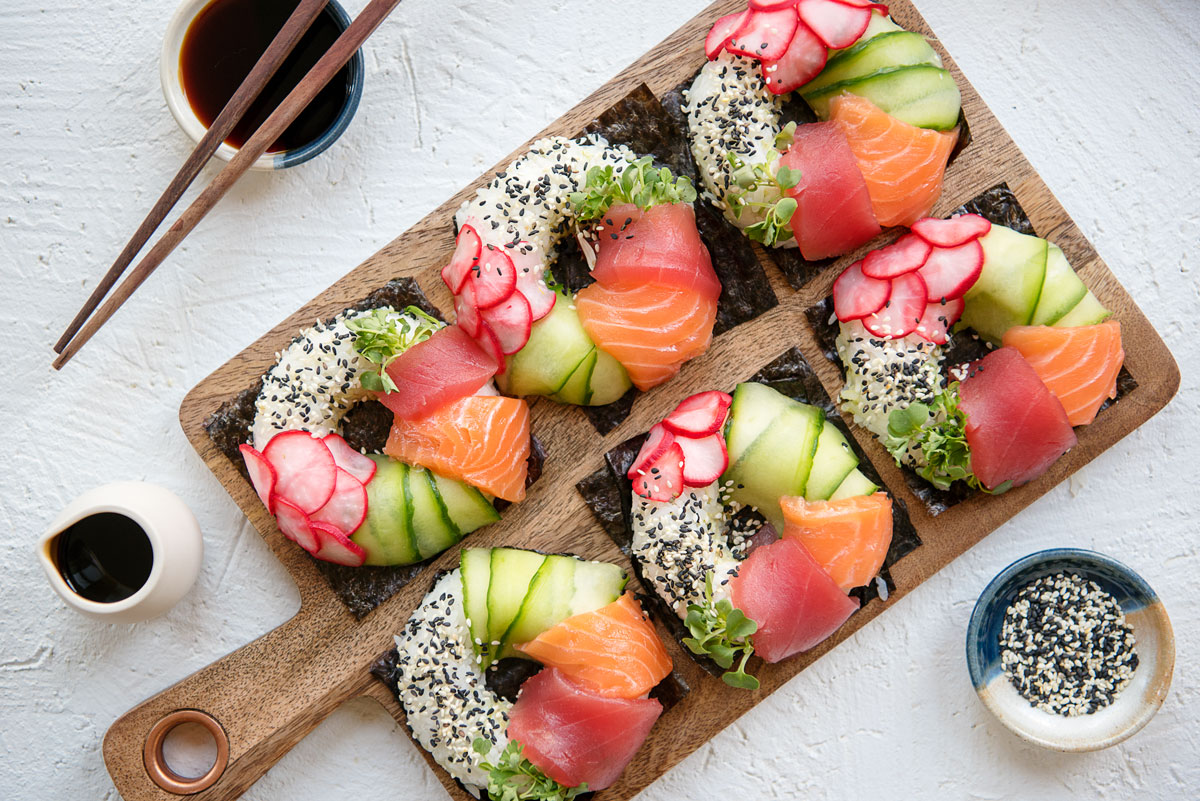 АРТ-ВИЗАЖ ДЕСЕРТОВ
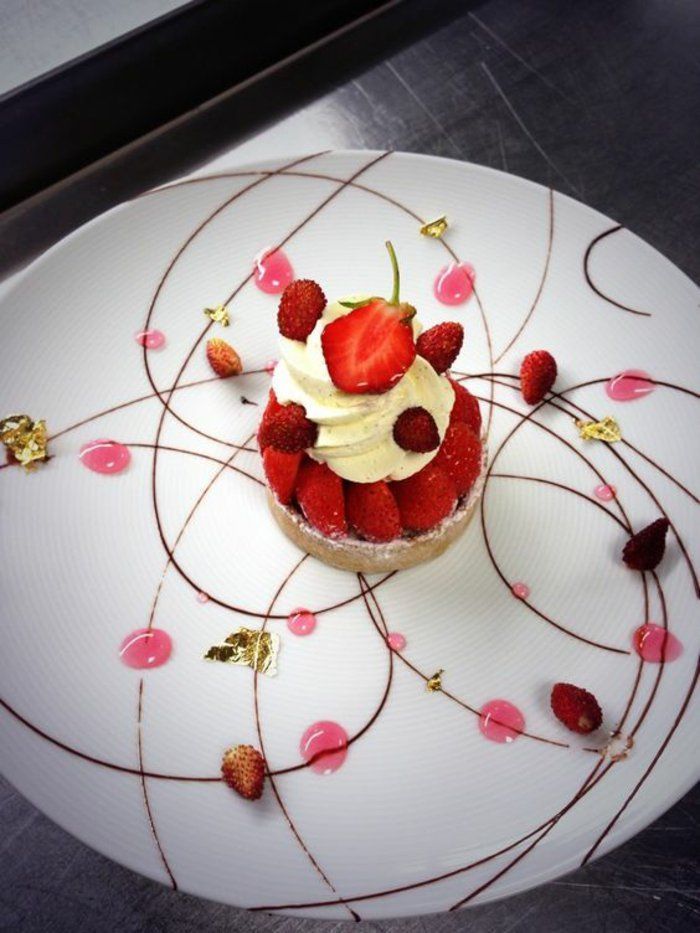 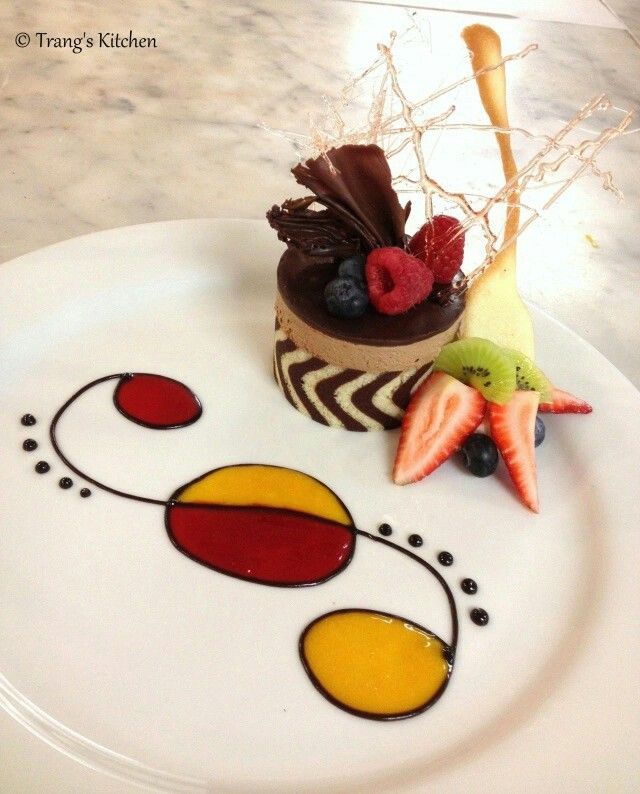 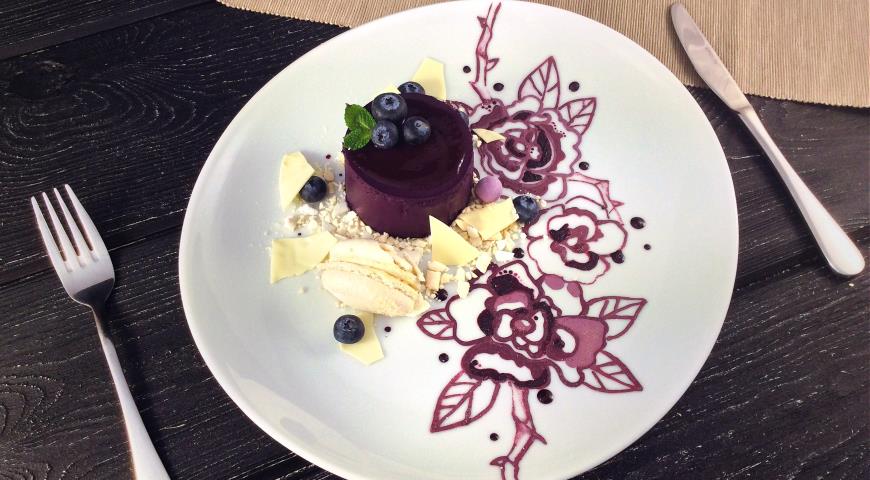 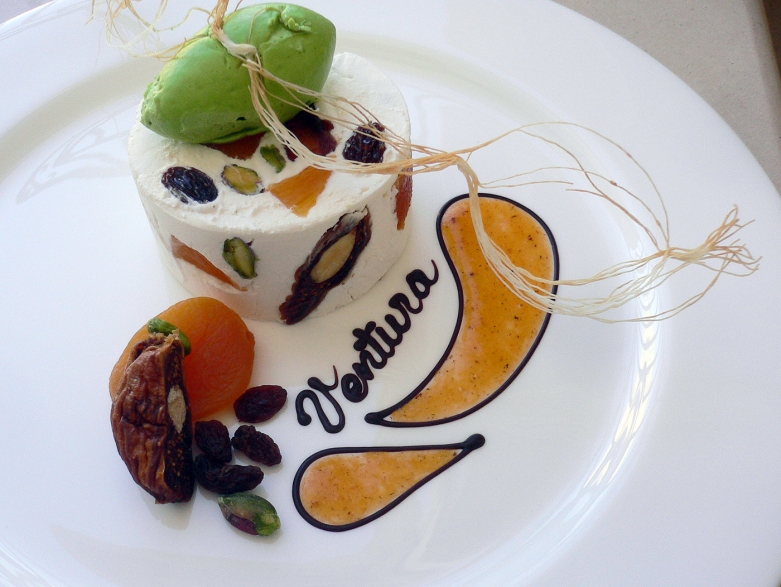 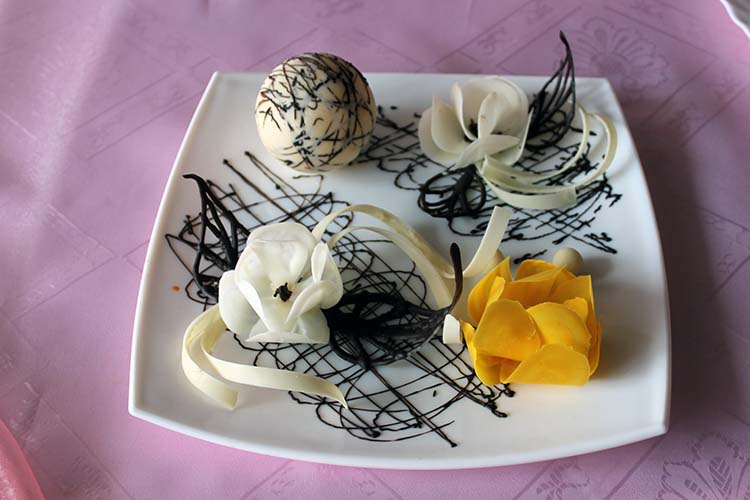 МОЛЕКУЛЯРНАЯ
кухня
Молекулярная кухня
Молекулярная кухня  развеет все ваши представления о том, какой должна быть пища на вкус и цвет. К примеру, поданная вам обычная с виду яичница на вкус может оказаться фруктовой, пельмени – прозрачными, икра – со вкусом арбуза. В этом и заключается «фишка» такого современного направления в кулинарии – сделать вкус привычного для нас продукта абсолютно неузнаваемым до тех пор, пока его не попробуешь.
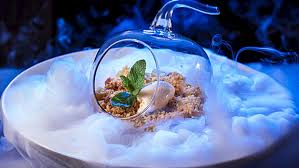 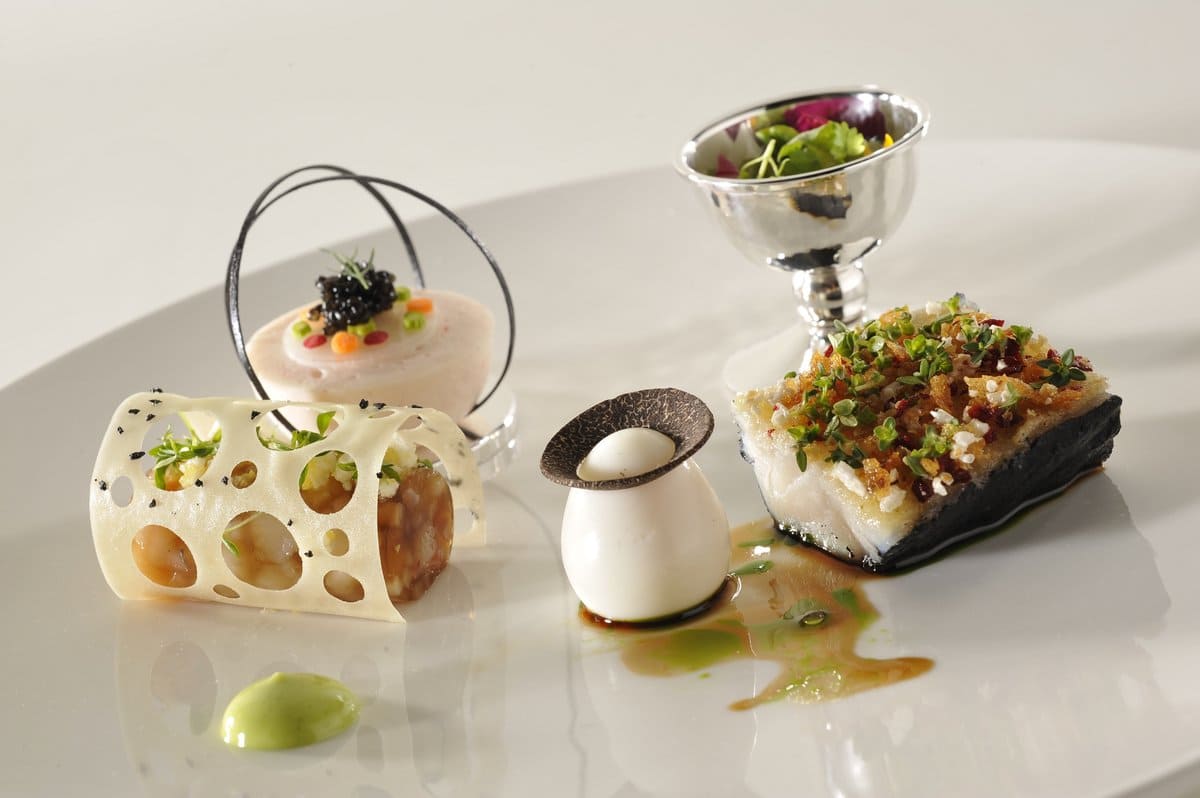 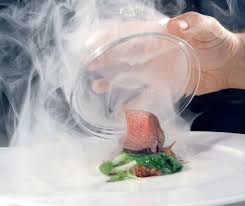 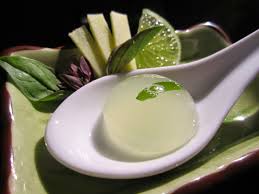 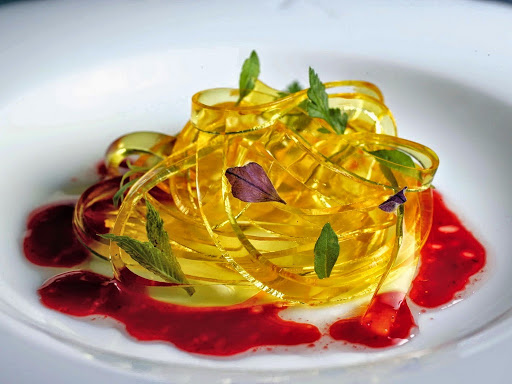 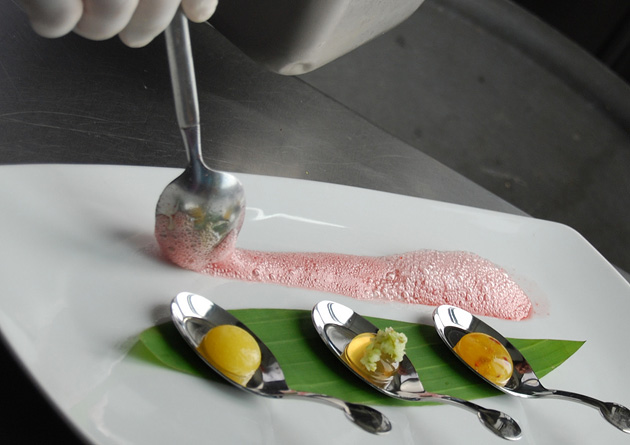 26
Приемы молекулярной кухни
Сферификация
Эмульсификация
Желатинизация
Сгущивание
Сферификация
Сферификация - одна из самых впечатляющих техник молекулярной кухни. Эта техника позволяет заключать жидкости и некоторые продукты в прозрачные сферические оболочки. Они могут свободно плавать в напитке или же подаваться как отдельные блюда и коктейли! 
Молекулярные добавки для техники сферификации:
альгинат натрия
лактат кальция
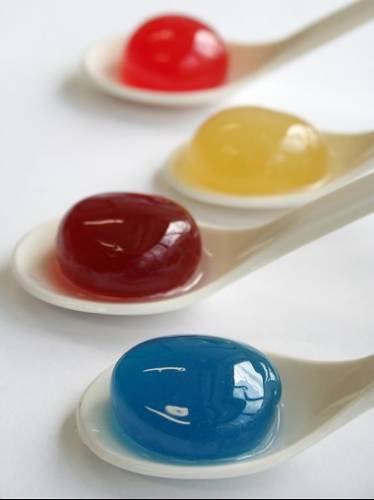 Эмульсификация
Эмульсификация - создание воздушных пенок из сока или из любого напитка и многих продуктов. При их заморозке получаются объемные съедобные "скульптуры". 
 Благодаря экспериментам современных поваров появились десятки новых рецептов, - среди них бесподобные кокосовые пузырьки и фантастическое блюдо из замороженного шоколада. 
Молекулярные добавки для техники эмульсификации:соевый лецитин
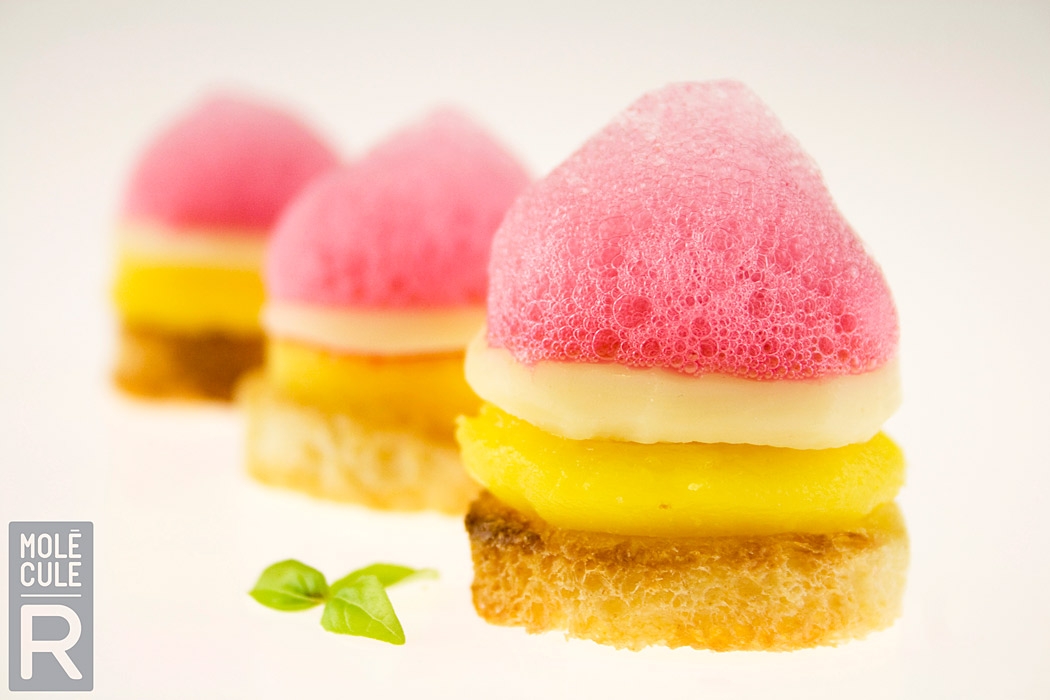 Желатинизация
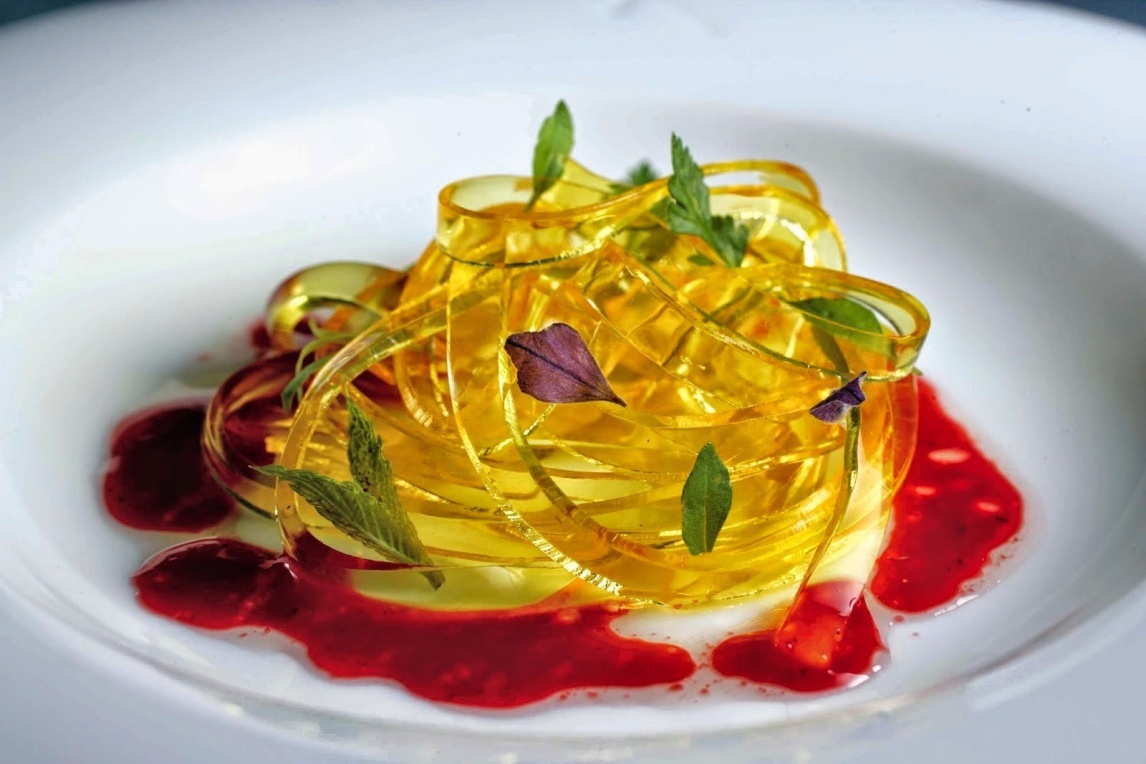 Желатинизация - это процесс превращения напитков и продуктов в желеобразные структуры с разными свойствами и формой. 
Молекулярные добавки для техники желатинизации:
агар-агаркаррагинанжелатин
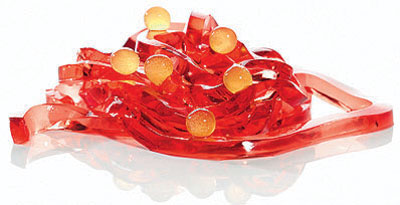 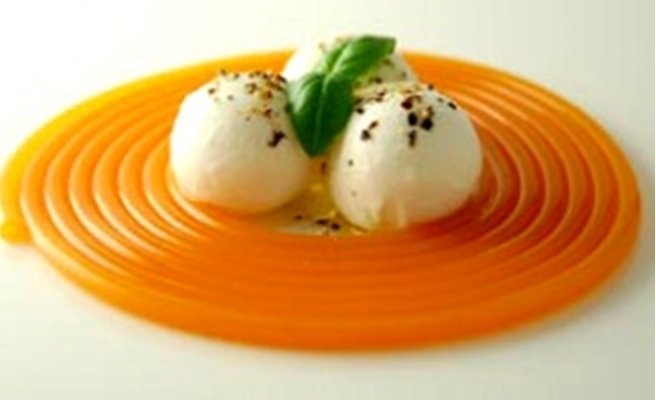 Сгущивание
В креативной кулинарии техника сгущивания позволяет достигать невероятных результатов. Соусы получаются мягкими и легкими, потому что в них сохраняется множество воздушных пузырьков. В коктейлях можно добиться слоистой текстуры.

Молекулярные добавки для техники сгущивания:
ксантановая смола
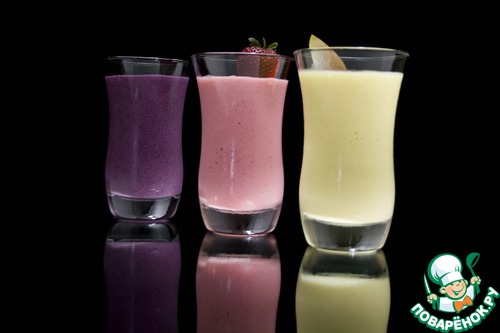 ТЕХНОЛОГИЯ SOUS VIDE
ТЕХНОЛОГИЯ SOUS VIDE
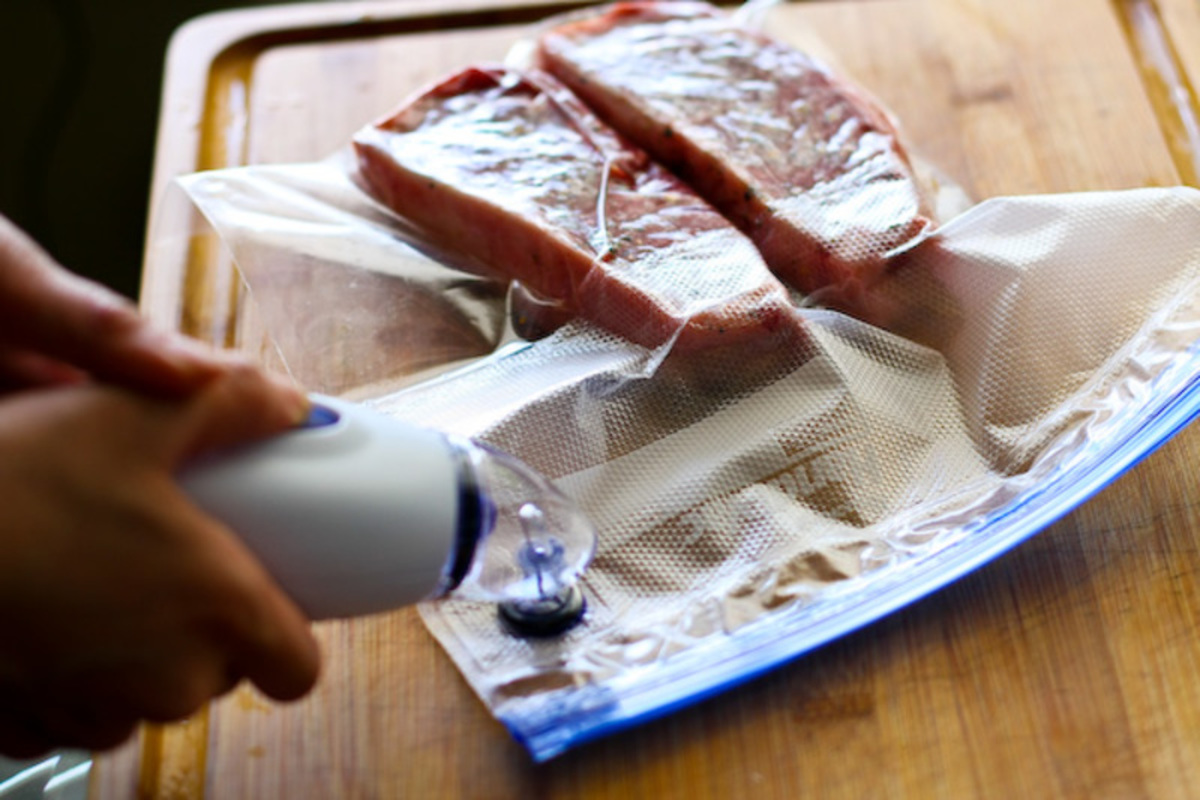 Технология Sous Vide в переводе означает - приготовление без воздуха, т.е. под вакуумом.
ТЕХНОЛОГИЯ SOUS VIDE
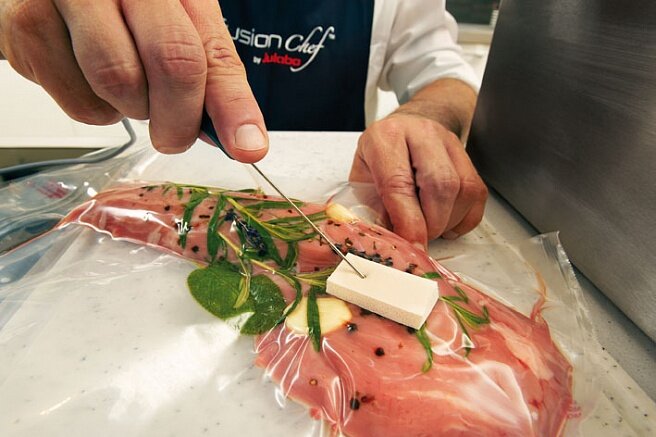 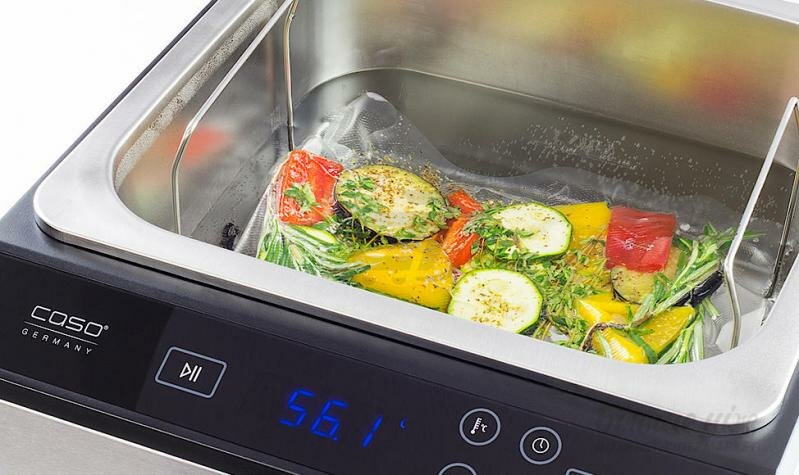 ФЕРМЕНТАЦИЯ
Ферментация – это процесс подготовки мяса, во время которого оно природным путем изменяет прочность, вкусовые качества, способность удерживать влагу. Процесс работает на основе начальных стадий автолиза. Чаще всего ферментацию проходит говядина, которая в дальнейшем будет использована для приготовления стейков, ростбифов и т.д.
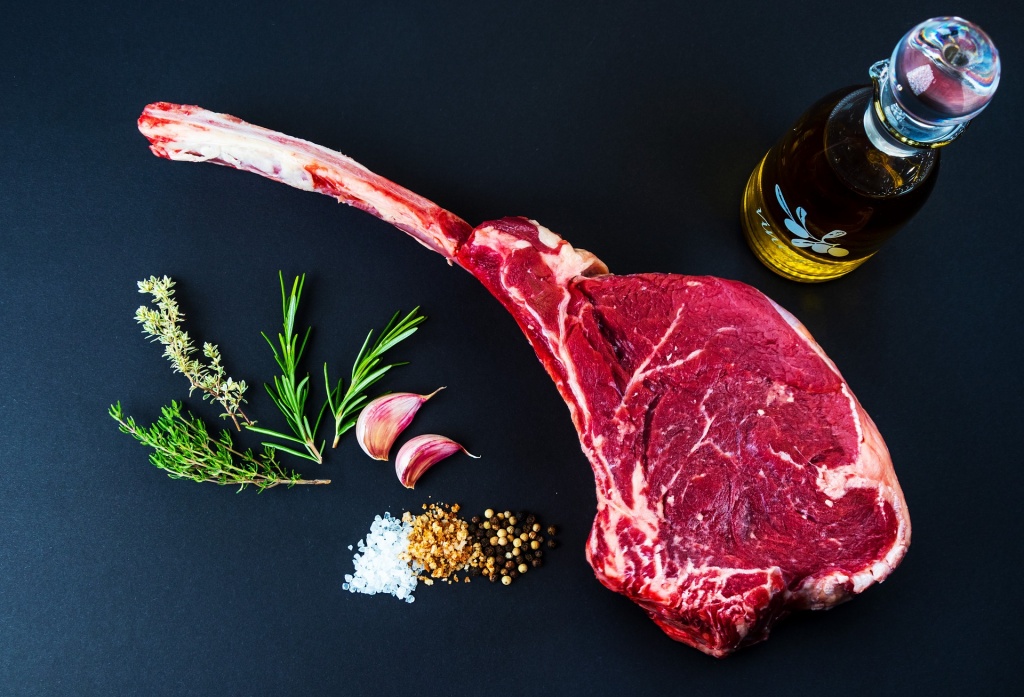 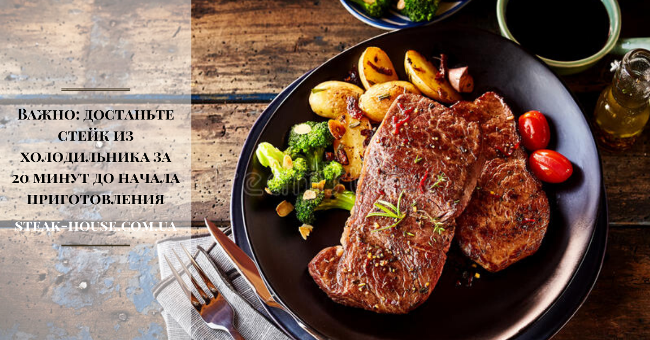